CHỦ ĐỀ CHUNG 1
CÁC CUỘC ĐẠI PHÁT KIẾN ĐỊA LÍ
Tiết 3: Thực hành
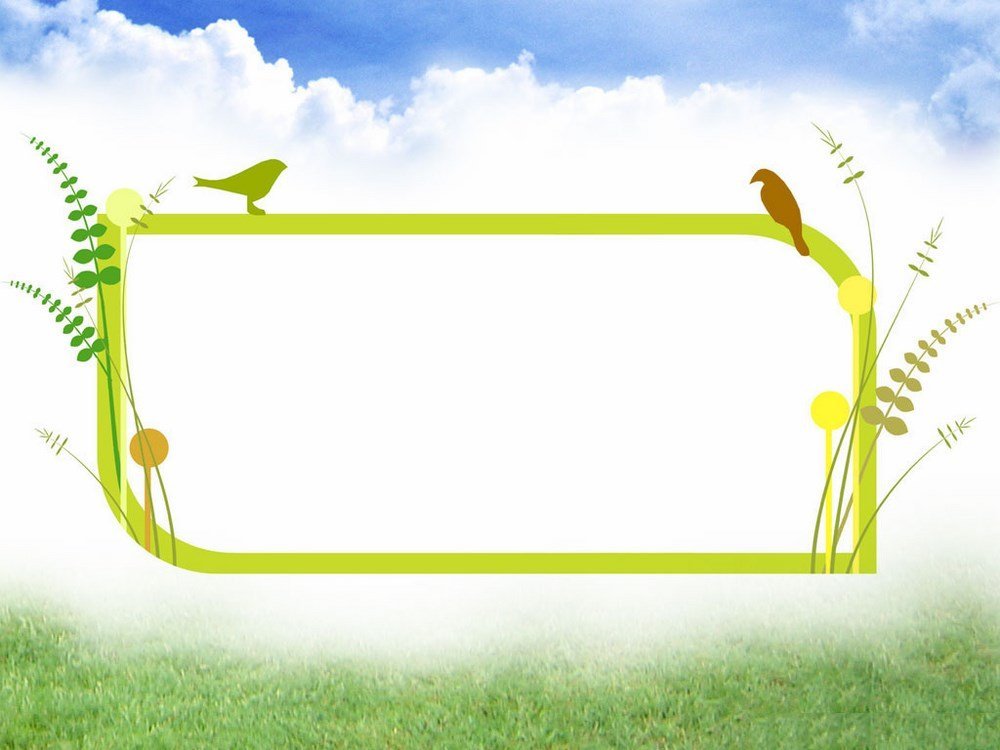 BÀI TẬP NHÓM:
Hệ thống lại kiến thức phần 2: 
Một số cuộc đại phát kiến địa lí
Sản xuất phát triển
Nguyên nhân và điều kiện
Tìm những con đường mới
Khoa học kĩ thuật có những bước tiến quan trọng
CÁC CUỘC ĐẠI PHÁT KIẾN ĐỊA LÍ
Cô-lôm-bô tìm ra châu Mỹ
Một số cuộc phát kiến địa lí
Cuộc thám hiểm của 
Ma-gien-lăng
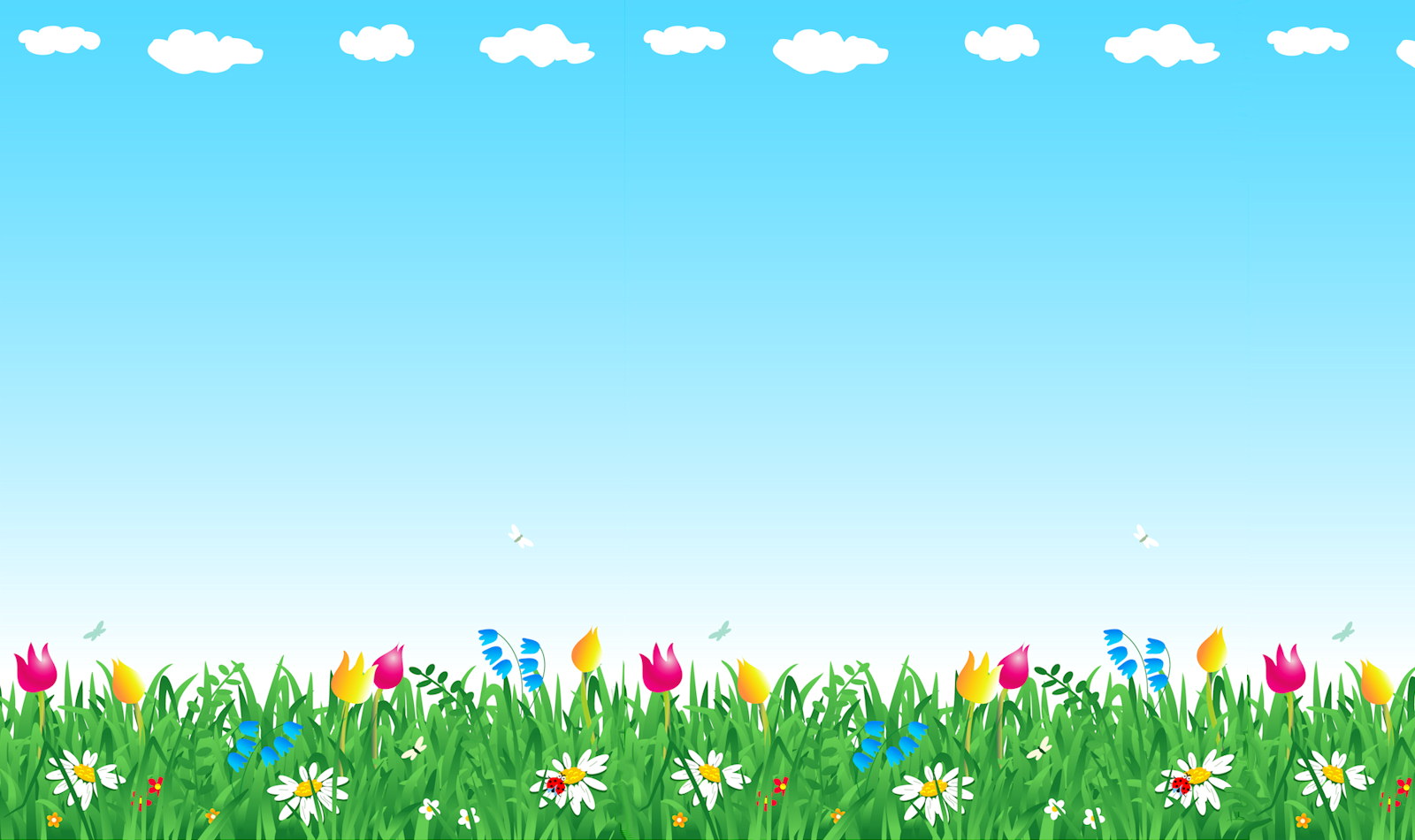 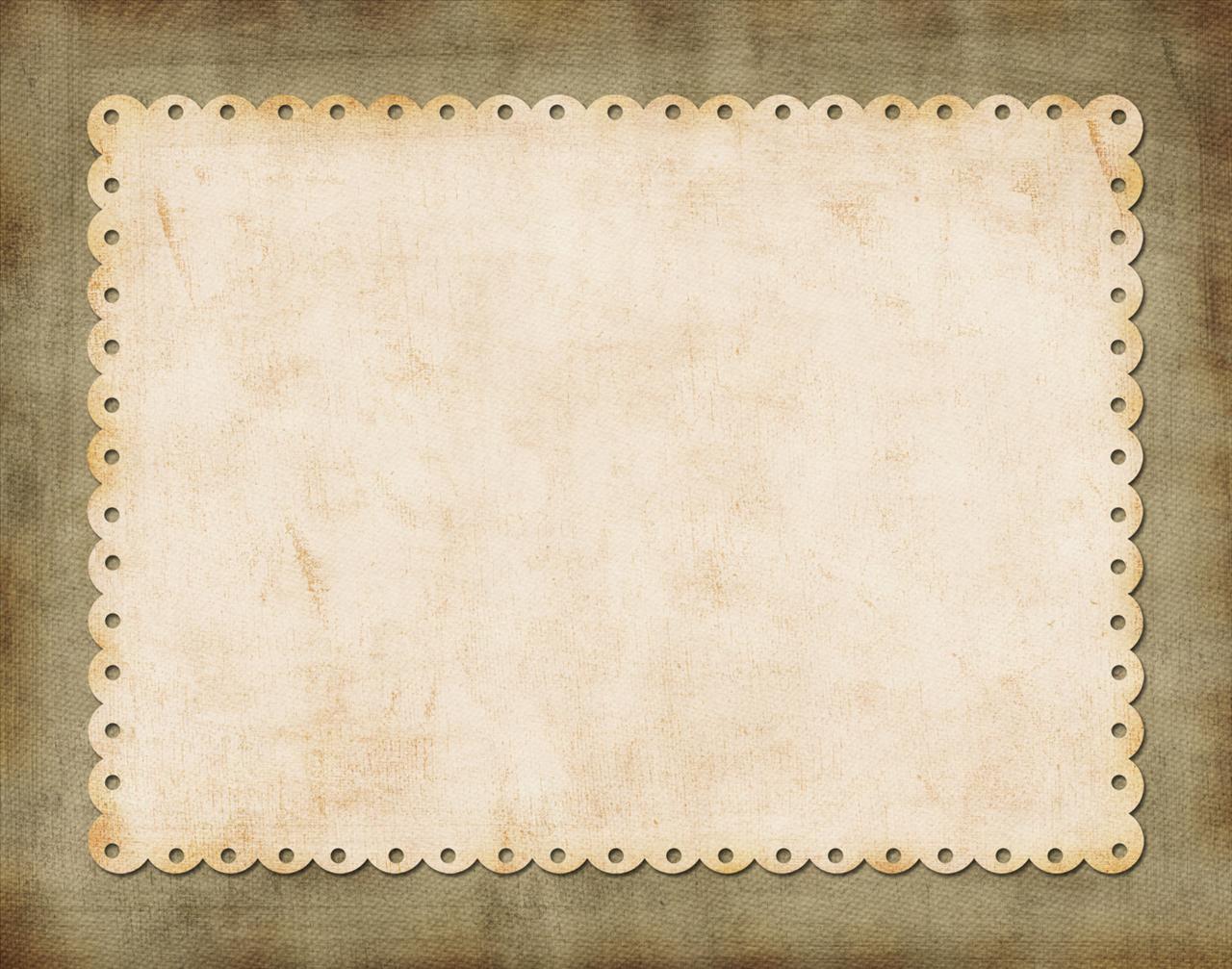 BÀI TẬP TÌNH HUỐNG
Có ý kiến cho rằng: Các cuộc phát kiến địa lí chỉ mang lại những giá trị tốt đẹp cho nhân loại”. Em có đồng ý với ý kiến trên không? Vì sao?
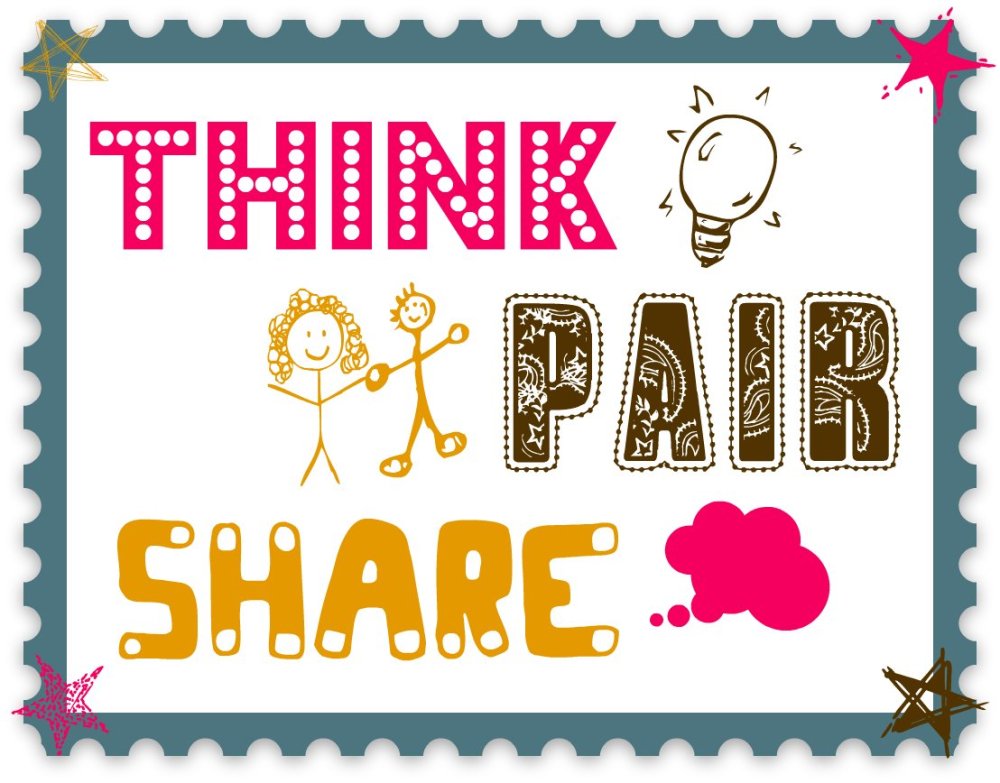 1 PHÚT ĐỂ SUY NGHĨ
2 PHÚT ĐỂ TRAO ĐỔI CẶP ĐÔI
CHIA SẺ TRƯỚC LỚP
Sản xuất phát triển
Nguyên nhân và điều kiện
Tìm những con đường mới
Khoa học kĩ thuật có những bước tiến quan trọng
CÁC CUỘC ĐẠI PHÁT KIẾN ĐỊA LÍ
Cô-lôm-bô tìm ra châu Mỹ
Một số cuộc phát kiến địa lí
Cuộc thám hiểm của 
Ma-gien-lăng
Tác động tích cực
Tác động của các cuộc phát kiến địa lí
Tác động tiêu cực
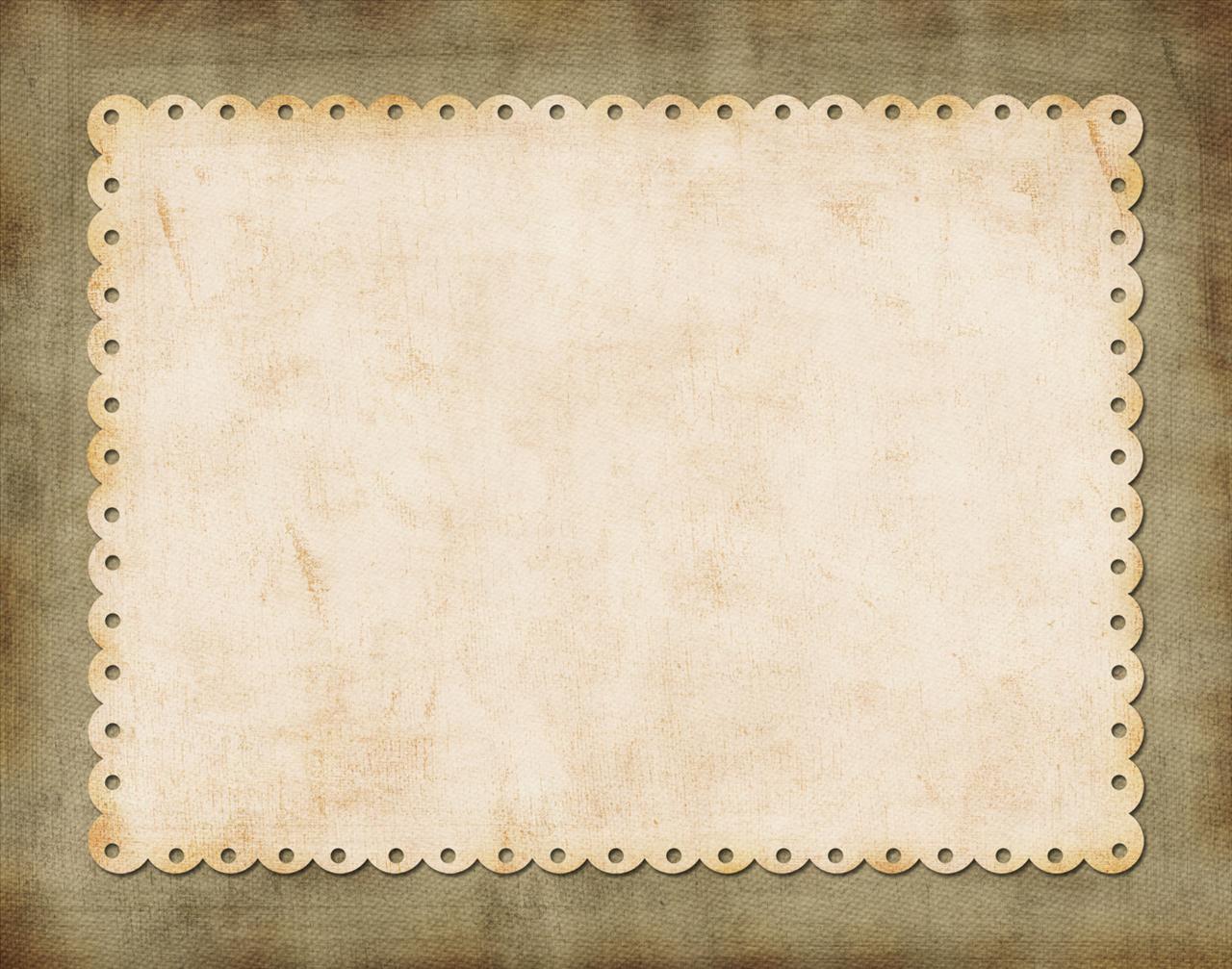 BÀI TẬP TRẮC NGHIỆM
Bước 1: Đăng nhập một trong các ứng dụng sau: Zalo, Cốc cốc, Google Chrome, ứng dụng Quizizz,…
Bước 2:  Lựa chọn một trong những cách sau: quét mã QR code trên zalo hoặc copy link trên Cốc cốc, nhập mã trên Quizizz. 
Bước 3: Nhấn tham gia.
Bước 4: Trả lời câu hỏi và nhận kết quả.